Deuxième Information collective
 CDA La Rochelle – France Active -  CRESS NA
CDA La Rochelle
25 janvier 2021
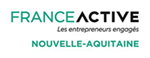 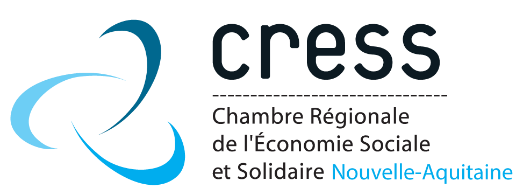 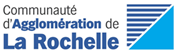 Programme de l’après-midi
Consignes pour la visioconférence et tour de table virtuel des participant.e.s 

Rappel de la démarche initiée par la CDA de La Rochelle

Présentation des dispositifs :
		- DIRECCTE : Françoise FARAVARI et Catherine MARTIN 
		- France Active : Pascale LIEGE et Carine BERNARD
		
Questions-réponses 

Prochaine échéance : 1 mars 2021
Présentation de la démarche des informations collectives
Questions/RéponsesConstruisons ensemble les prochaines informations collectives
Les prochaines étapes
3ème info collective : 1er mars à 15h 
Règlement d’intervention ESS Conseil régional
Réponse aux besoins identifiés
POURQUOI AVOIR ADHÉRÉ AU PÔLE ?
CONTACTS
POURQUOI AVOIR ADHÉRÉ AU PÔLE ?
Axelle Chapuis – chargée de mission ESS – CDA La Rochelle
axelle.chapuis@agglo-larochelle.fr

Pascale LIEGE : Responsable du pôle Financement France Active
pliege@france-active.org 

Tél : 05.49.42.14.80


Carine BERNARD : Chargée de mission Financement

cbernard@franceactive-poitoucharentes.org

Tél : 05.49.42.14.86 

Rémy Poignant – Co-Directeur – site Poitiers 
 r.poignant@cress-na.org 

Benoît-Karim Chauvin – Animateur territorial – site Poitiers
bk.chauvin@cress-na.org 

Toute l’actualité de l’ESS et de la CRESS sur :  http://cress-na.org/